Здоровьесберегающие технологии в доу
МБДОУ «ЧЕБУРАШКА»
ПОДГОТОВИЛА: СКОРОГУДАЕВА С.И. ИНСТРУКТОР ПО ФИЗИЧЕСКОЙ КУЛЬТУРЕ
г. Десногорск
«Забота о здоровье – это важнейший труд воспитателя. От жизнерадостности, бодрости детей зависит их духовная жизнь, мировоззрение, умственное развитие, прочность знаний, вера в свои силы».
В.А.Сухомлинский.
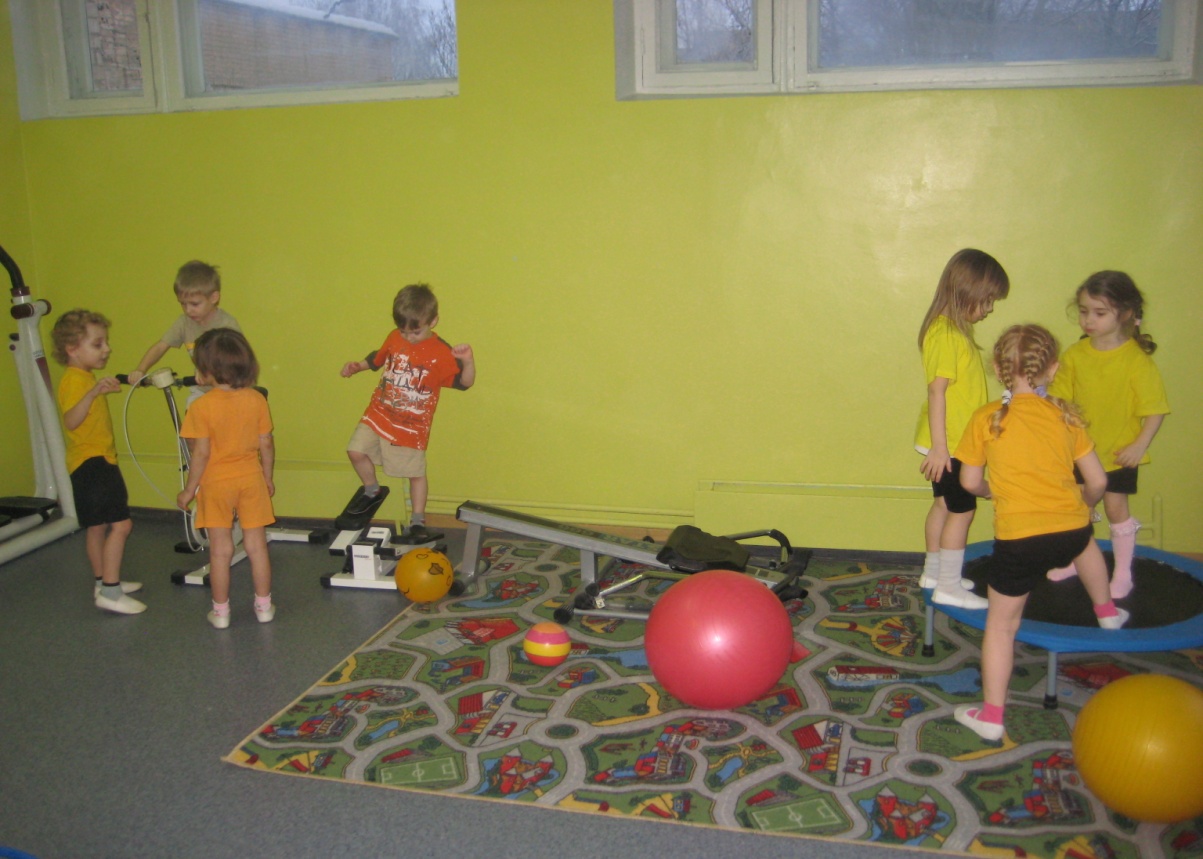 Здоровьесберегающая технология -
это система мер, включающая взаимосвязь и взаимодействие всех факторов образовательной среды, направленных на сохранение здоровья ребенка на всех этапах его обучения и развития.
Здоровьесберегающие педагогические технологии применяются в различных видах деятельности и представлены как:
технологии обучения ЗОЖ;                                                                    
технологии сохранения и стимулирования здоровья;                                                                       
коррекционные технологии.
технологии обучения ЗОЖ
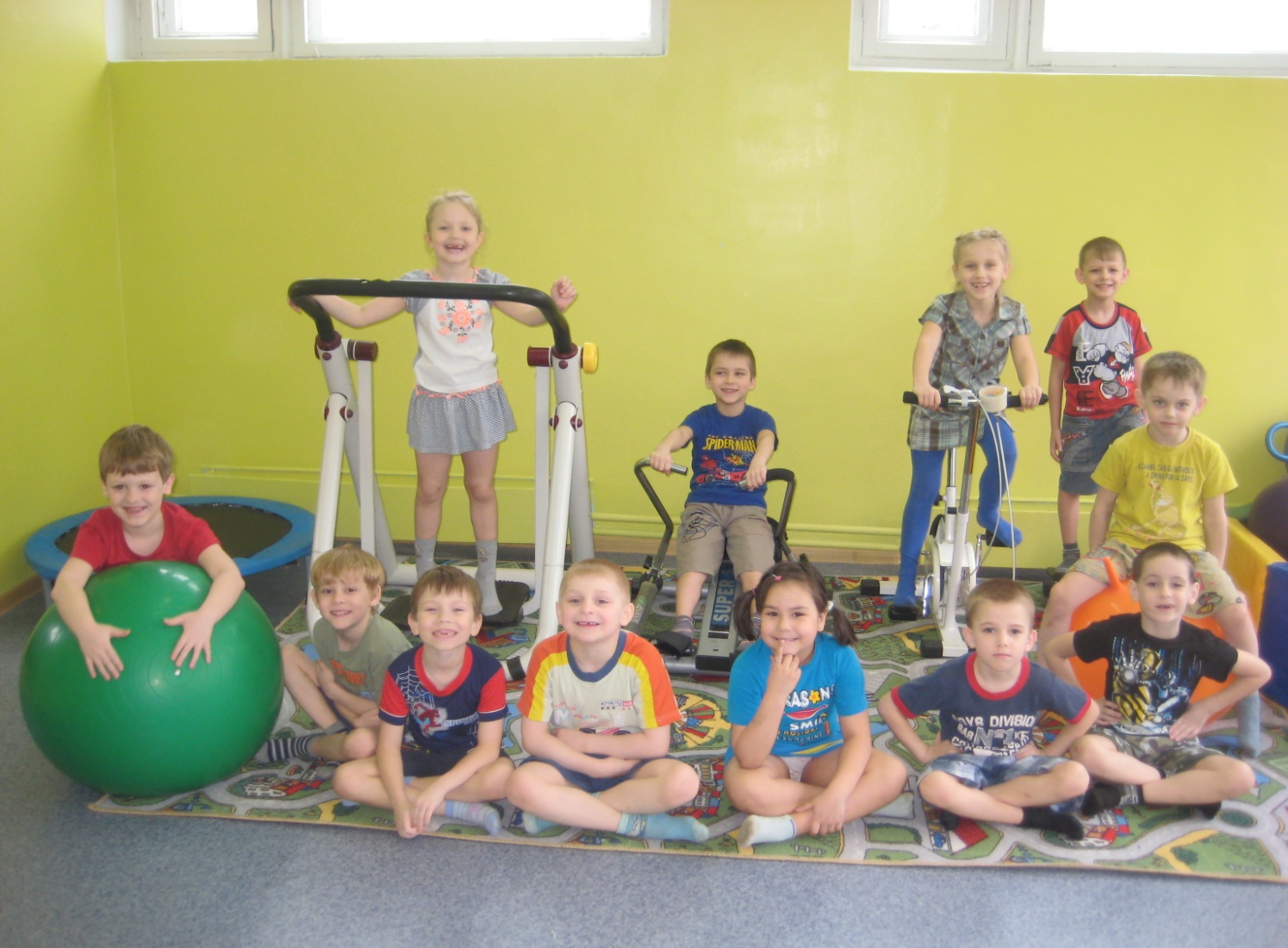 Утренняя гимнастика проводится ежедневно 6-8 мин с музыкальным сопровождением. Музыка сопровождает каждое упражнение. У детей при этом формируются ритмические умения и навыки.
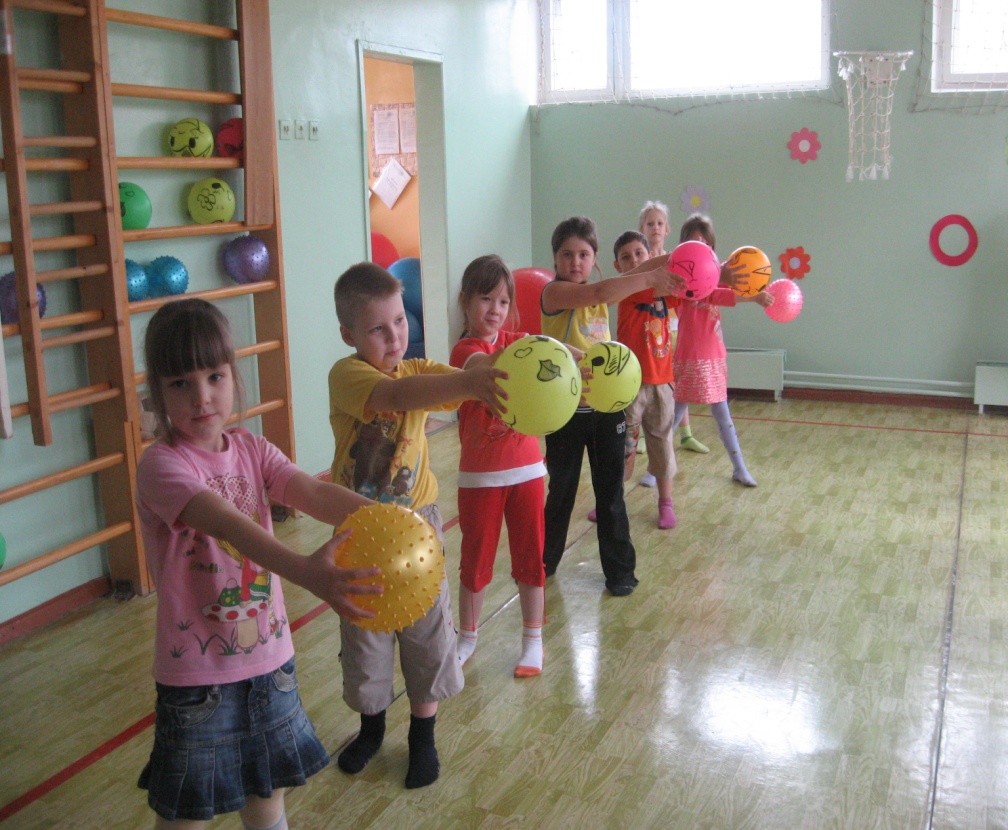 Физкультурные занятия Они направлены на обучение двигательным умениям и навыкам. Регулярные занятия физкультурой укрепляют организм и способствуют повышению иммунитета.
Самостоятельная деятельность детейэто такая работа, которая выполняется без непосредственного участия воспитателя, но по его заданию, в специально предоставленное для этого время, при этом ребенок, сознательно стремятся достигнуть поставленной цели, употребляя свои усилия и выражая в той или иной форме результат умственных или физических (либо тех и других вместе) действий.
Серия игровых занятий «Азбука здоровья» У детей легко формируется понятие о том, что каждый человек должен сам заботиться о себе и своём здоровье. Расширяется представление о том, как нужно заботиться о сохранении здоровья.
Самомассаж. это массаж, выполняемый самим ребёнком .Он улучшает  кровообращение, помогает нормализовать работу внутренних органов, улучшить осанку. Он способствует не только физическому укреплению человека, но и оздоровлению его психики.
Точечный самомассажПроводится в преддверии эпидемий, в осенний и весенний периоды в любое удобное для педагога время
Активный отдых (физкультурный досуг, физкультурный праздник, «День здоровья»). При проведении досугов, праздников все дети приобщаются к непосредственному участию в различных состязаниях, соревнованиях, с увлечением выполняют двигательные задания, при этом дети ведут себя более  раскованно,  чем на физкультурном занятии, и это  позволяет им двигаться без особого напряжения.
При этом используются  те двигательные навыки и умения, которыми они уже прочно овладели, поэтому у детей проявляется своеобразный артистизм, эстетичность в движениях.
Технологии сохранения  и стимулирования здоровья
Стретчингэто тренировка на повышение гибкости, пластичности и скорости реакции.
Ритмопластика Во время занятий у детей развивается музыкальный слух, чувство ритма, гибкость и пластичность, формируется правильная осанка.
Подвижные и спортивные игры Игры подбираются есоответствии с возрастом ребенка, местом и временем ее проведения. В ДОУ используем лишь элементы спортивных игр
РелаксацияМожно использовать спокойную классическую музыку (Чайковский, Рахманинов), звуки природы
Пальчиковая гимнастика Тренирует мелкую моторику, стимулирует речь, пространственное мышление, внимание, кровообращение, воображение , быстроту реакции.
Дыхательная гимнастика У детей активизируется кислородный обмен во всех тканях организма, что способствует нормализации и оптимизации его работы в целом.
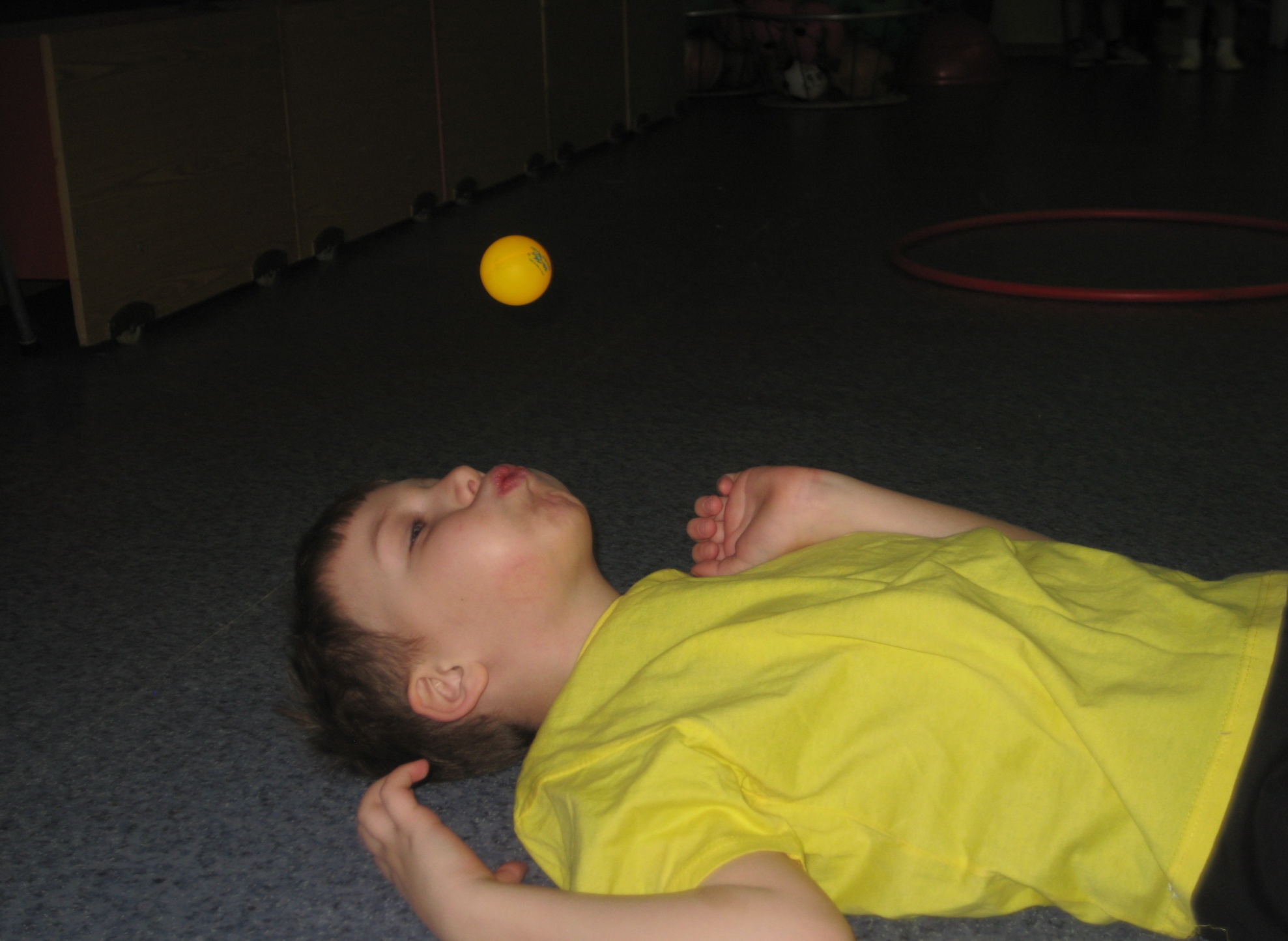 Бодрящая  гимнастика В её комплекс входят упражнения на кроватках на пробуждение, упражнения на коррекцию плоскостопия, воспитания правильной осанки, обширное умывание.
Закаливаниеобеспечивает тренировку защитных сил организма, повышение его устойчивости к воздействию постоянно изменяющихся условий внешней среды.
Гимнастика корригирующая. Форма проведения зависит от поставленной задачи и контингента детей.
Гимнастика для глаз  способствует снятию статического напряжения мышц глаз, кровообращения
Технологии эстетической направленностиРеализуются при посещении музеев, театров, выставок , оформлении помещений к праздникам и др.
Коррекционные технологии
Артикуляционная гимнастика упражнения для тренировки органов артикуляции
ПсихогимнастикаЗанятия проводятся по специальным методикам
Технологии музыкального воздействияИспользуются в качестве вспомогательного средства как часть других технологий; для снятия напряжения, повышения эмоционального настроя и пр.
Сказкотерапия Сказку может рассказывать взрослый, либо это может быть групповое рассказывание, где рассказчиком является не один человек, а группа детей